5. Einleitung Vorbereitender Untersuchungen für das „Liegnitzquartier“
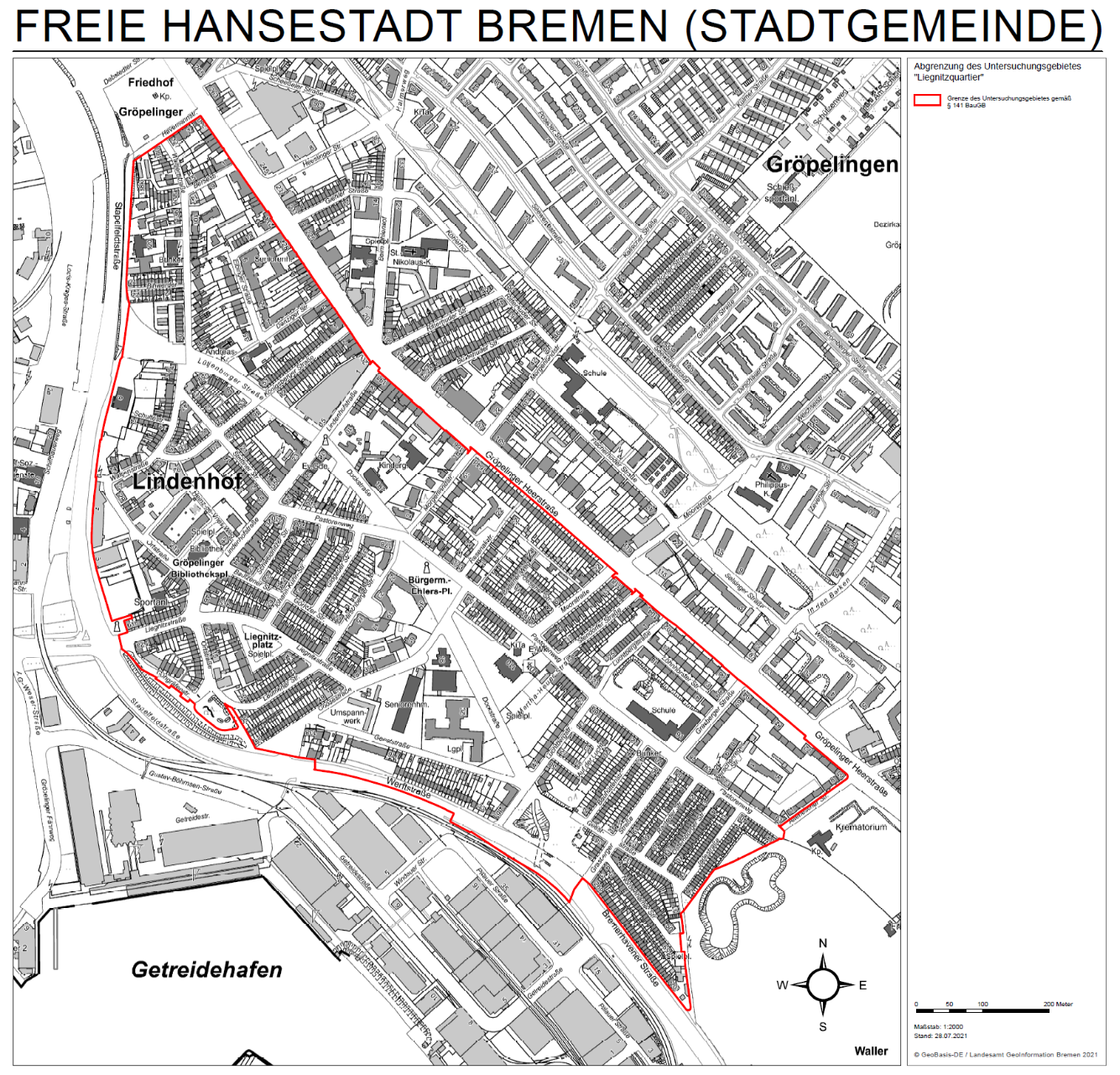 Hr. Polzien, SKUMS Ref. 72
5. Einleitung Vorbereitender Untersuchungen für das „Liegnitzquartier“
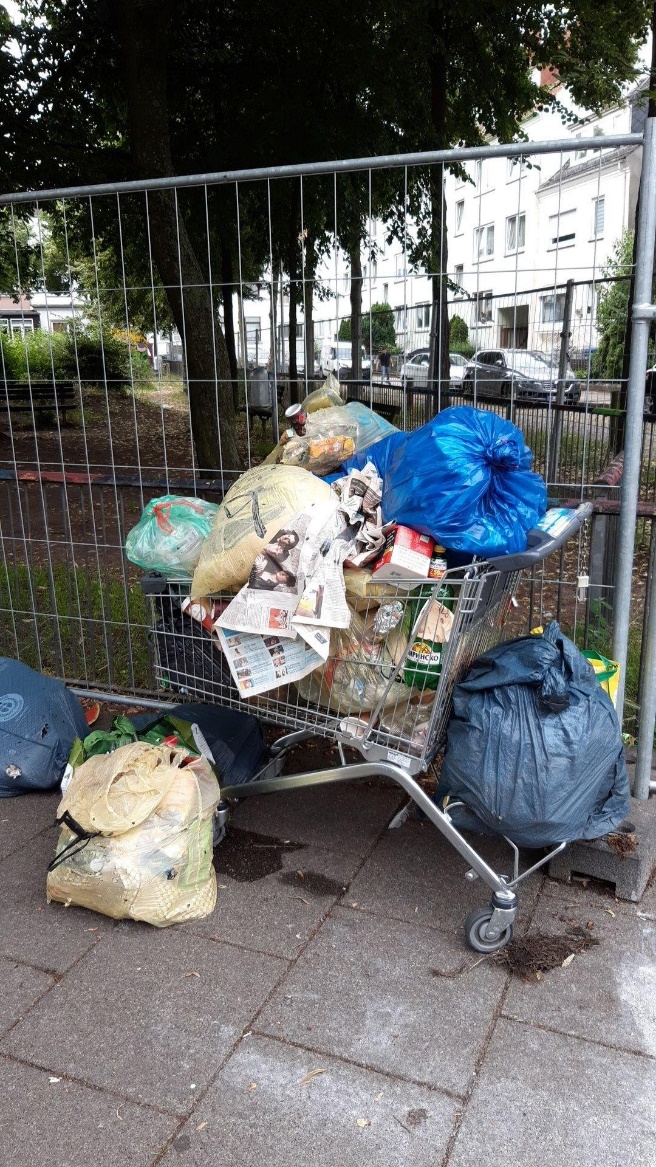 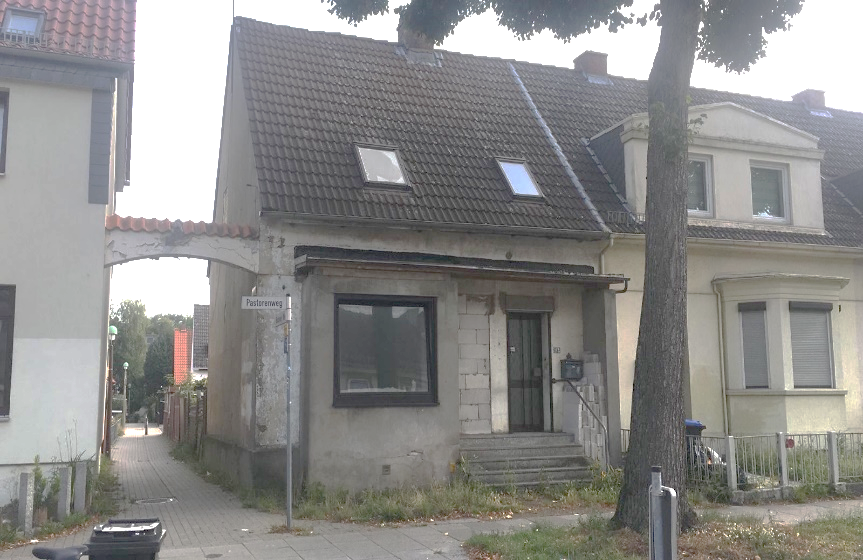 Eindrücke aus dem Ortsteil Lindenhof
Pastorenweg 149j
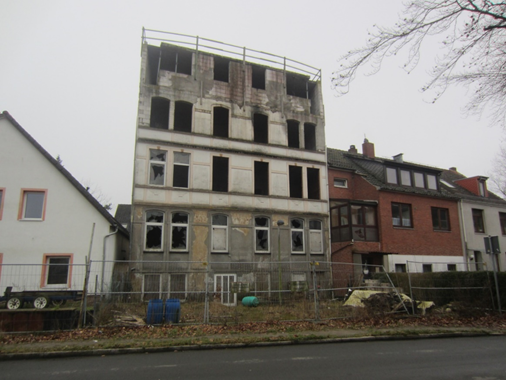 Abgesperrter Liegnitzplatz
Geeststraße 134
5. Einleitung Vorbereitender Untersuchungen für das „Liegnitzquartier“
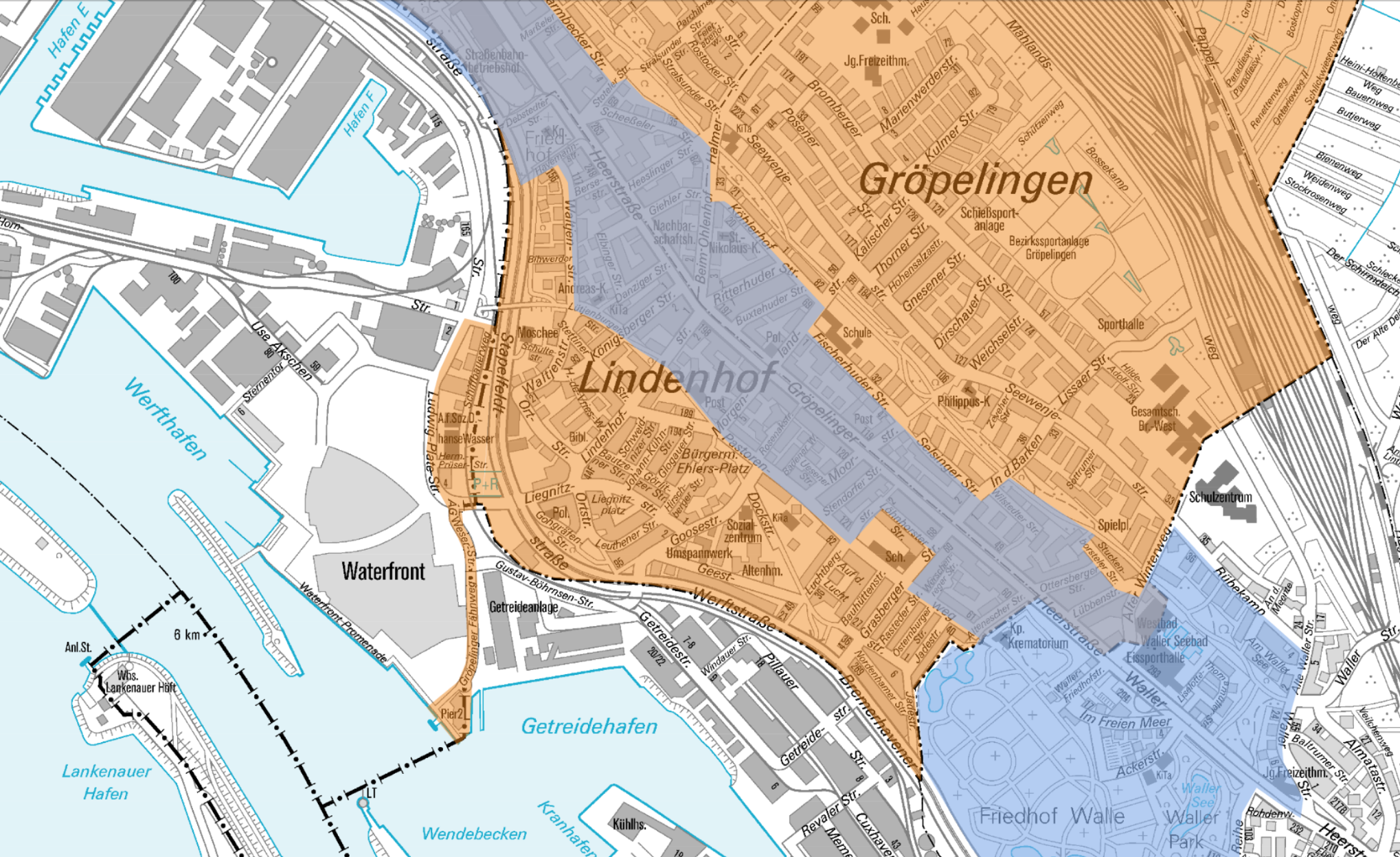 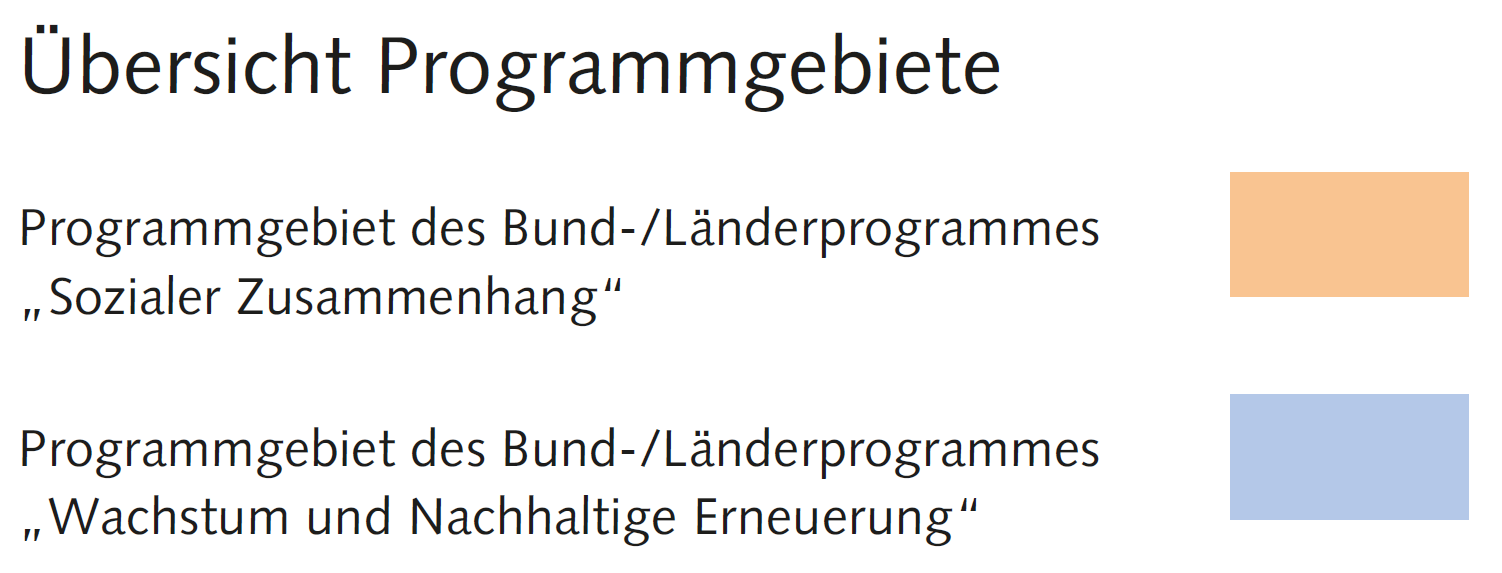 Programm-gebiete der Städtebau-förderung im Ortsteil Lindenhof